Synlighet - Bruk av web og sosiale medier
Mari Byrknes: mari.byrknes@broadpark.no / 92090907
Internett
Tre av fire er på internett hver dag
Ca. 2 timer 
En av våre viktigste kilder til informasjon 
Statisk side – info 
Gjør språket enkelt, kom til poenget fort 
Vi bruker 2. sek på å bestemme oss om vi vil lese noe på nett
Mari Byrknes: mari.byrknes@broadpark.no / 92090907
Sosiale medier
Endring av kommunikasjonsform 
Sosiale medier, en plattform for deling 
Både amatører og profesjonelle 
Man kan nå mange
Kommunikasjon internt og eksternt
Mari Byrknes: mari.byrknes@broadpark.no / 92090907
Fordeler med sosiale medier
Sosiale medier er en god kanal for å få innsikt i hva som skrives om dere, vindu
Mulighetene som ligger i å kommunisere åpent med potensielle kunder
Muligheten til å analysere hva markedet syntes om merkevaren deres
Alltid være oppdatert på hva som skrives om egen bedrift og ikke minst konkurrentene
”Drepe” falske rykter om organisasjonen/merkevaren deres
Gjennomføre kampanjer/PR aktiviteter med minimale kostnader
Direkte kontakt med journalister (media) Lettere å nå ut til media.
Markedet går på tvers av landegrensene. Kanskje har dere et produkt som passer for annet enn hjemmemarkedet?
Tettere kontakt med kundene deres. 
Kan være enklere å «snappe» opp potensielle samarbeidspartnere
Mari Byrknes: mari.byrknes@broadpark.no / 92090907
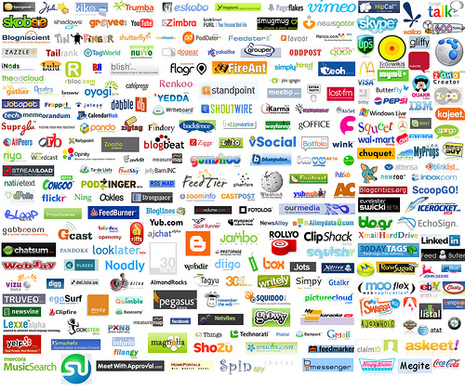 Mari Byrknes: mari.byrknes@broadpark.no / 92090907
Hvordan gå frem
Budskap
Målgruppe 
Velge sosialt media
Strategi
Mari Byrknes: mari.byrknes@broadpark.no / 92090907